The Big Bang
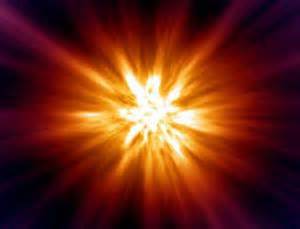 The Doppler Effect and Redshift
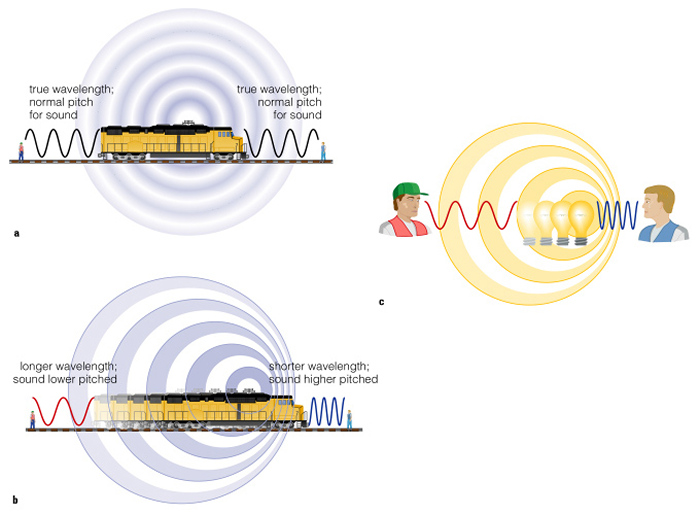 Cosmic Microwave Background
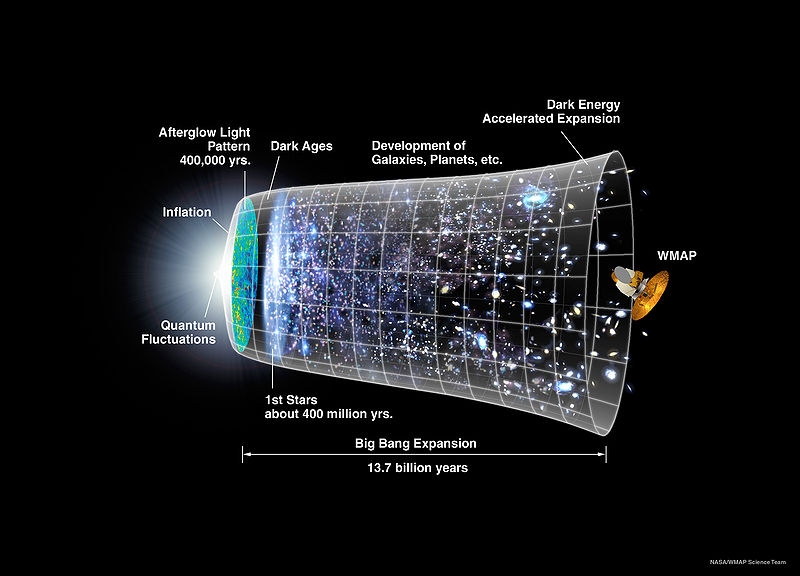 The Abundances of Elements
About 25% of the matter in the Universe is helium
Fusion in stars makes only enough for there to be 10% helium
Conclusion: helium had to have formed before galaxies and stars were born
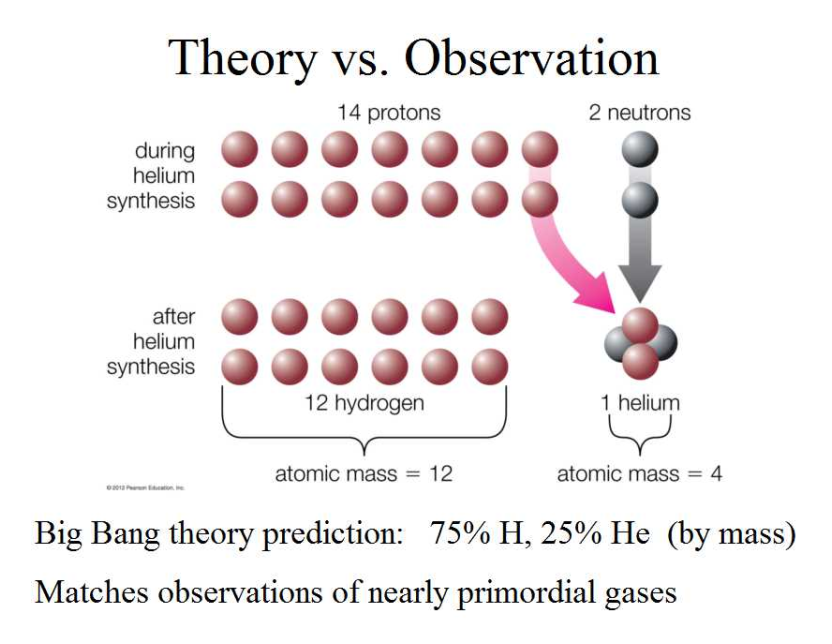 [Speaker Notes: Analysis predicted 7 to 1 proton to neutron ratio, which would in fact produce the 25% helium composition we now observe.]